Круглый стол
«Профилактика девиантного (суицидального) поведения несовершеннолетних: ресурсы межведомственного взаимодействия»
Проект план мероприятий Межведомственной программы по профилактике суицидального поведения у несовершеннолетних в Томской области
Садиева Марина Станиславовна, канд.психол. наук, председатель комитета организационно-кадровой и правовой работы Департамента общего образования Томской области,главный внештатный педагог-психолог системы образования Томской области
Проект план мероприятий Межведомственной программы по профилактике суицидального поведения у несовершеннолетних в Томской области
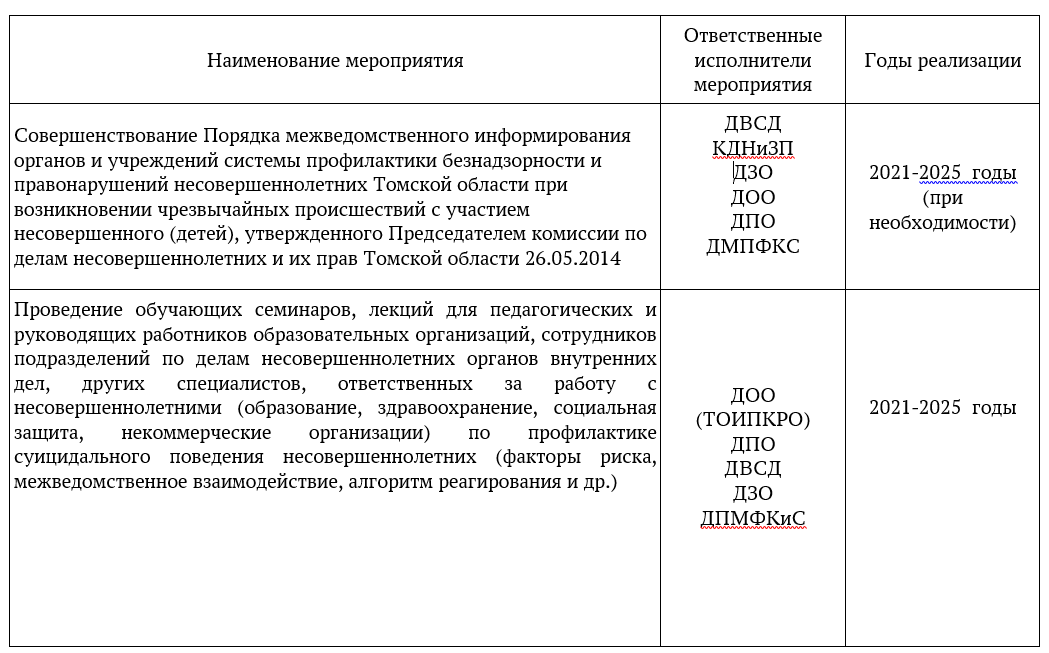 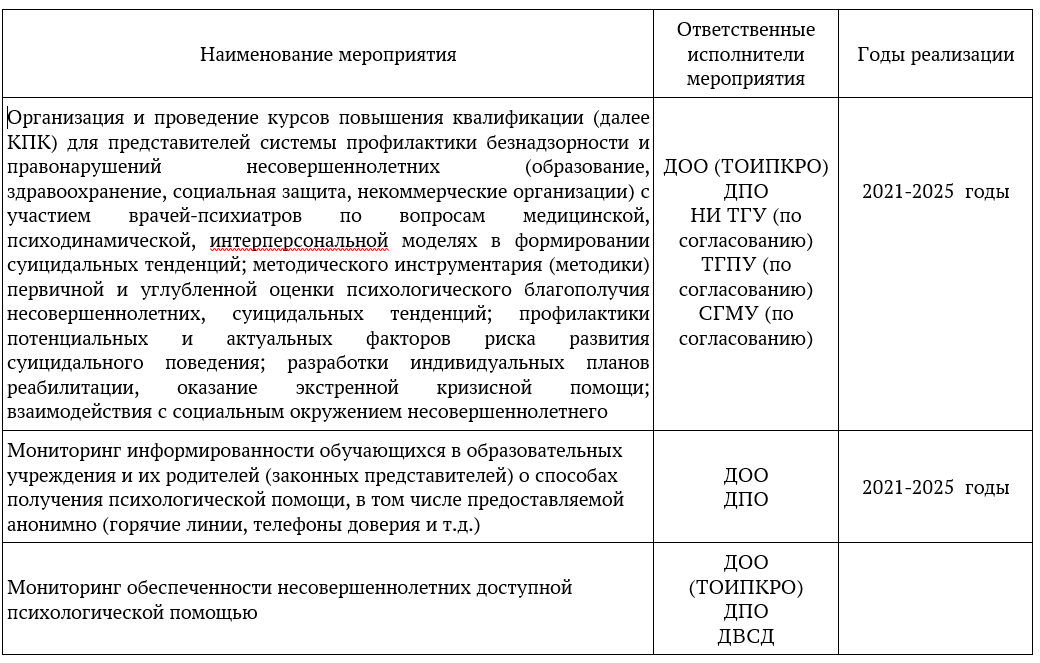 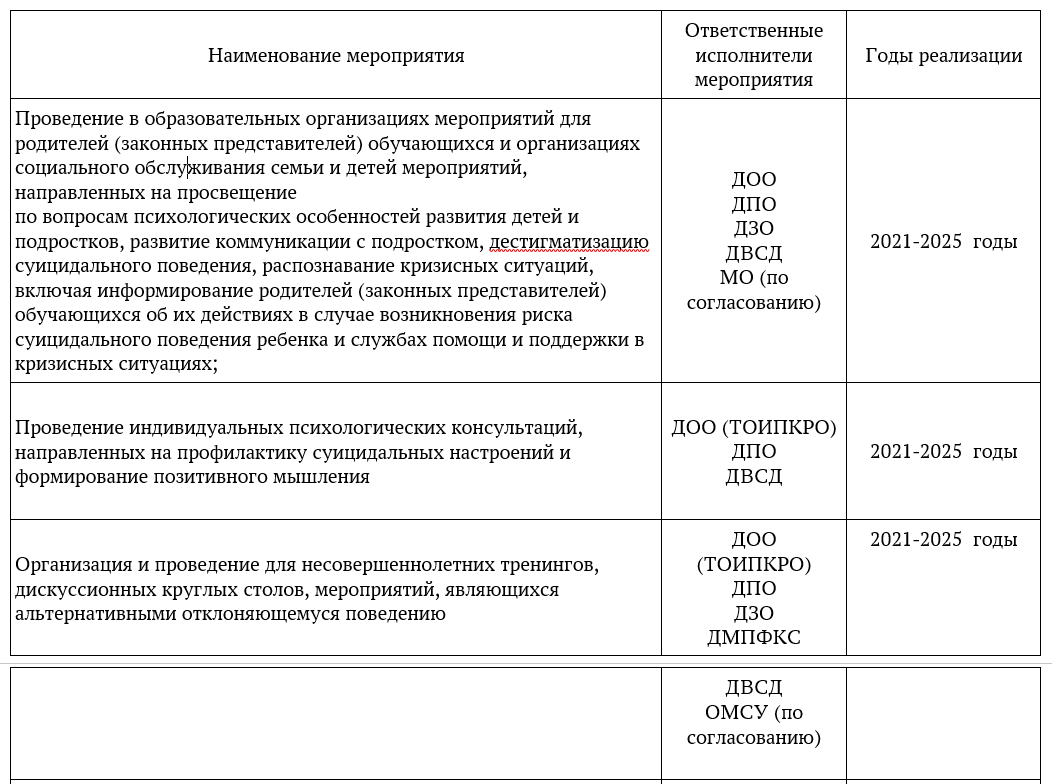 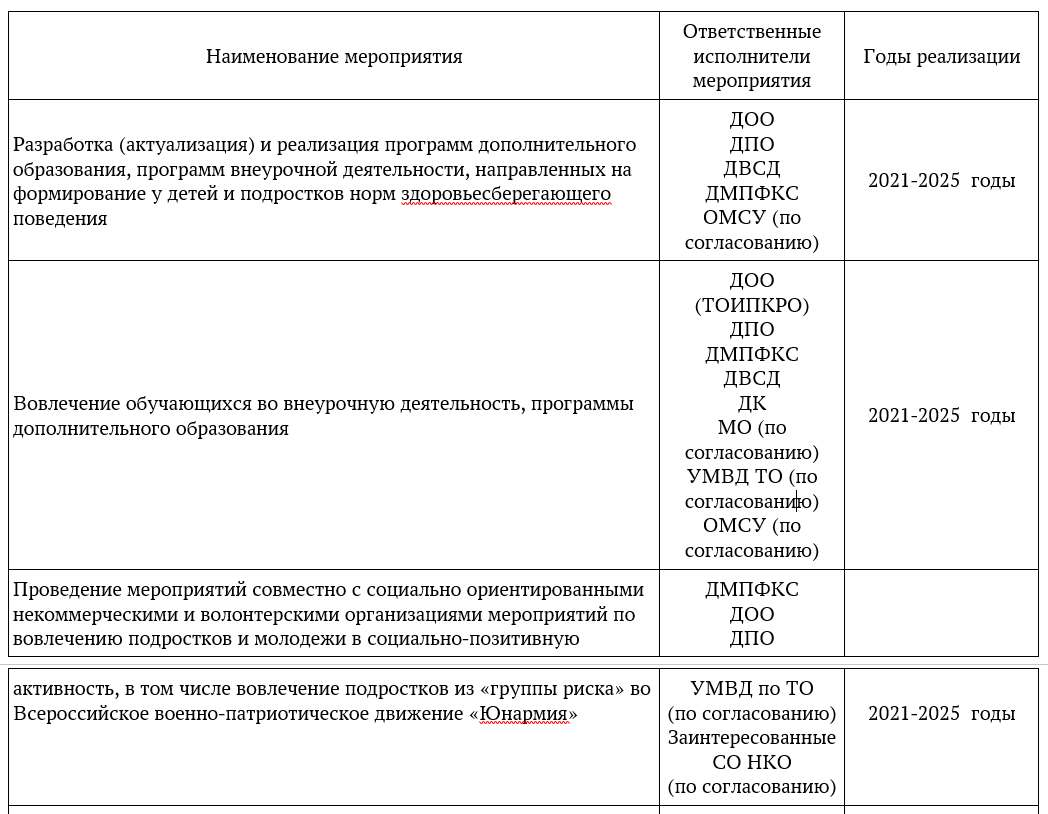 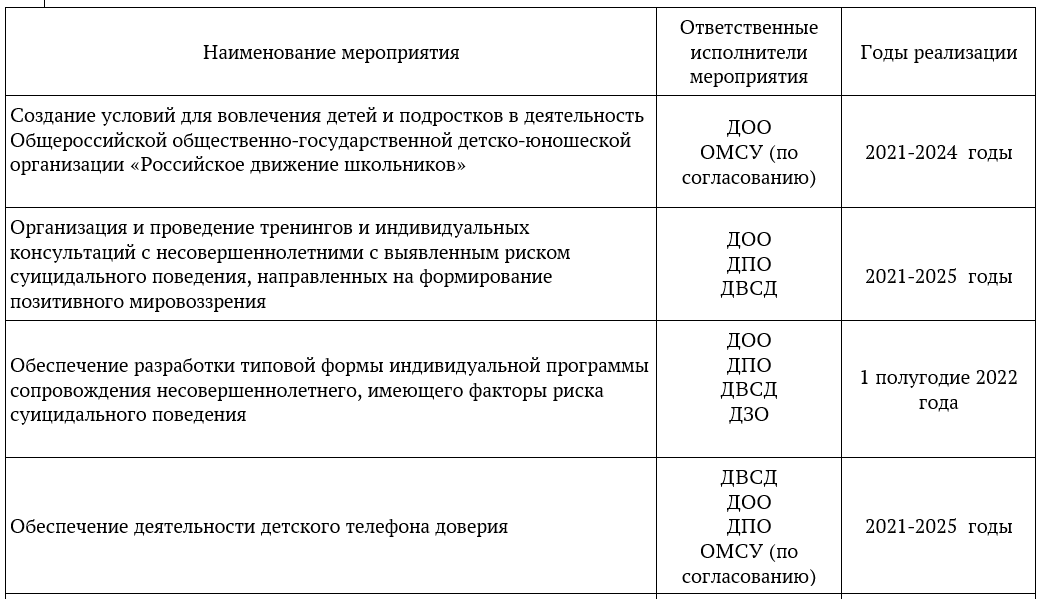 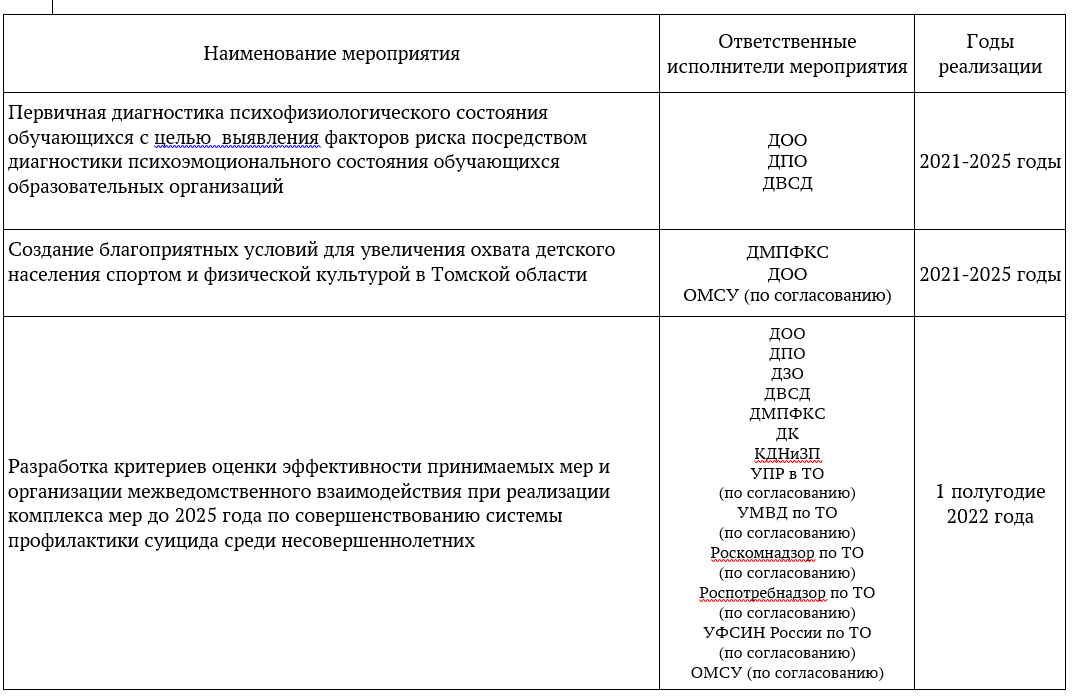 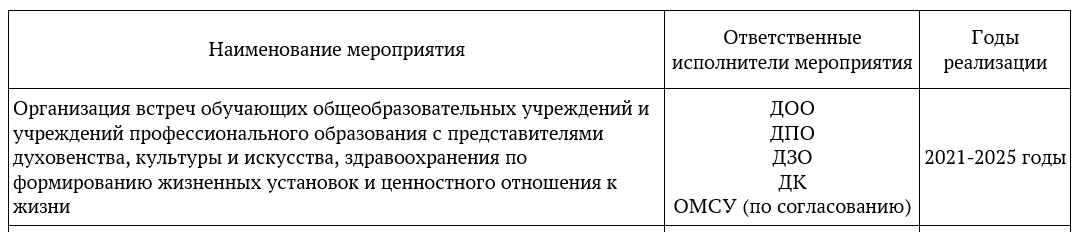 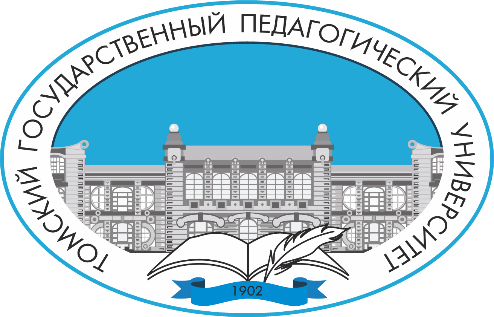 Центр по оказанию услуг психолого-педагогической, методической и консультационной помощи родителям (законным представителям) в ТГПУ
Семенова Наталия Альбертовна, 
 канд.пед.наук, директор Института развития педагогического образования ТГПУ
география проекта
инициатива создания ЦПС
Волгоградский государственный социально-педагогический университет
Красноярский государственный педагогический университет им. В. П. Aстафьева
Московский государственный психолого-педагогический университет
Новосибирский государственный педагогический университет
Оренбургский государственный педагогический университет
Пермский государственный гуманитарно-педагогический университет
Томский государственный педагогический университет
Уральский государственный педагогический университет
Ярославский государственный педагогический университет им. К.Д. Ушинского
национальный проект «Образование»
федеральный проект «Современная школа»
государственное задание Министерства просвещения РФ
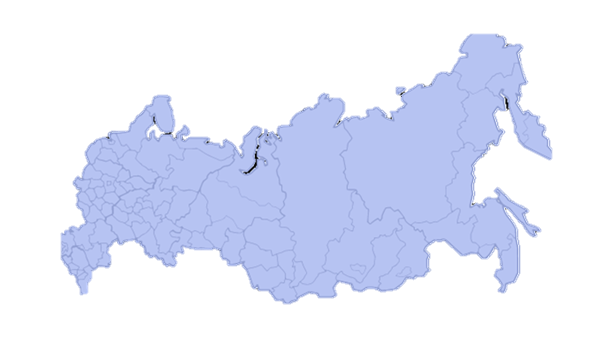 9 педагогических вузов РФ
Республика Хакасия
Томская область
Ханты-Мансийский автономный округ – Югра Алтайский край
Кемеровская область
ТГПУ
Центр поддержки семьи ТГПУ
Осуществляет оказание справочной помощи, услуг психолого-педагогической, методической и консультационной помощи родителям (законным представителям),а также гражданам, желающим принять на воспитание в свои семьи детей, оставшихся без попечения родителей
Навигационные и справочные услуги:

Специалисты диспетчерской службы
Консультационные услуги:
Психологи
Социальные педагоги
Логопеды
Дефектологи
Методисты
Целью деятельности Службы является повышение уровня психолого-педагогических компетенций родителей в вопросах современного семейного воспитания детей.
Сайт ТГПУ:  tspu.edu.ru/cps
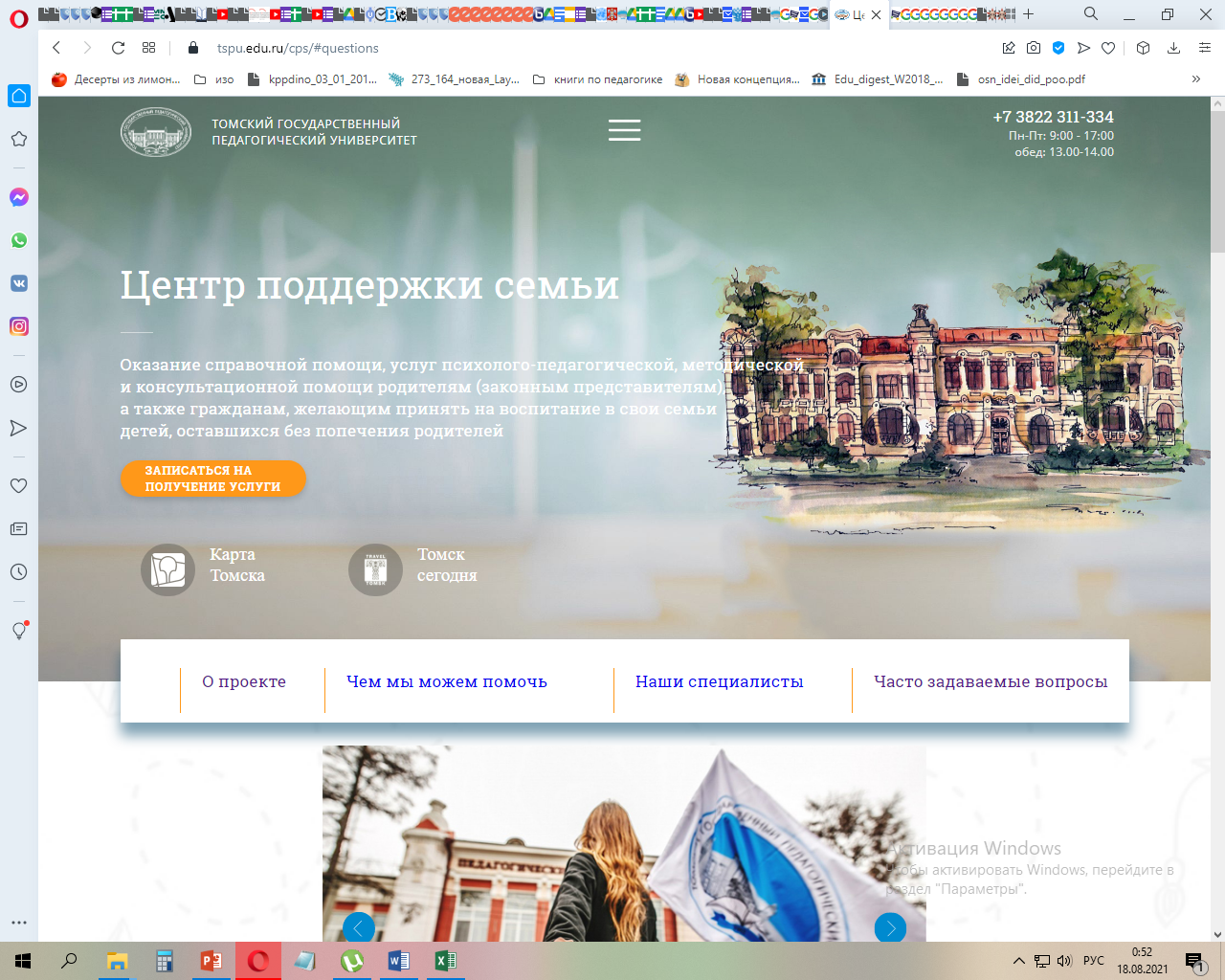 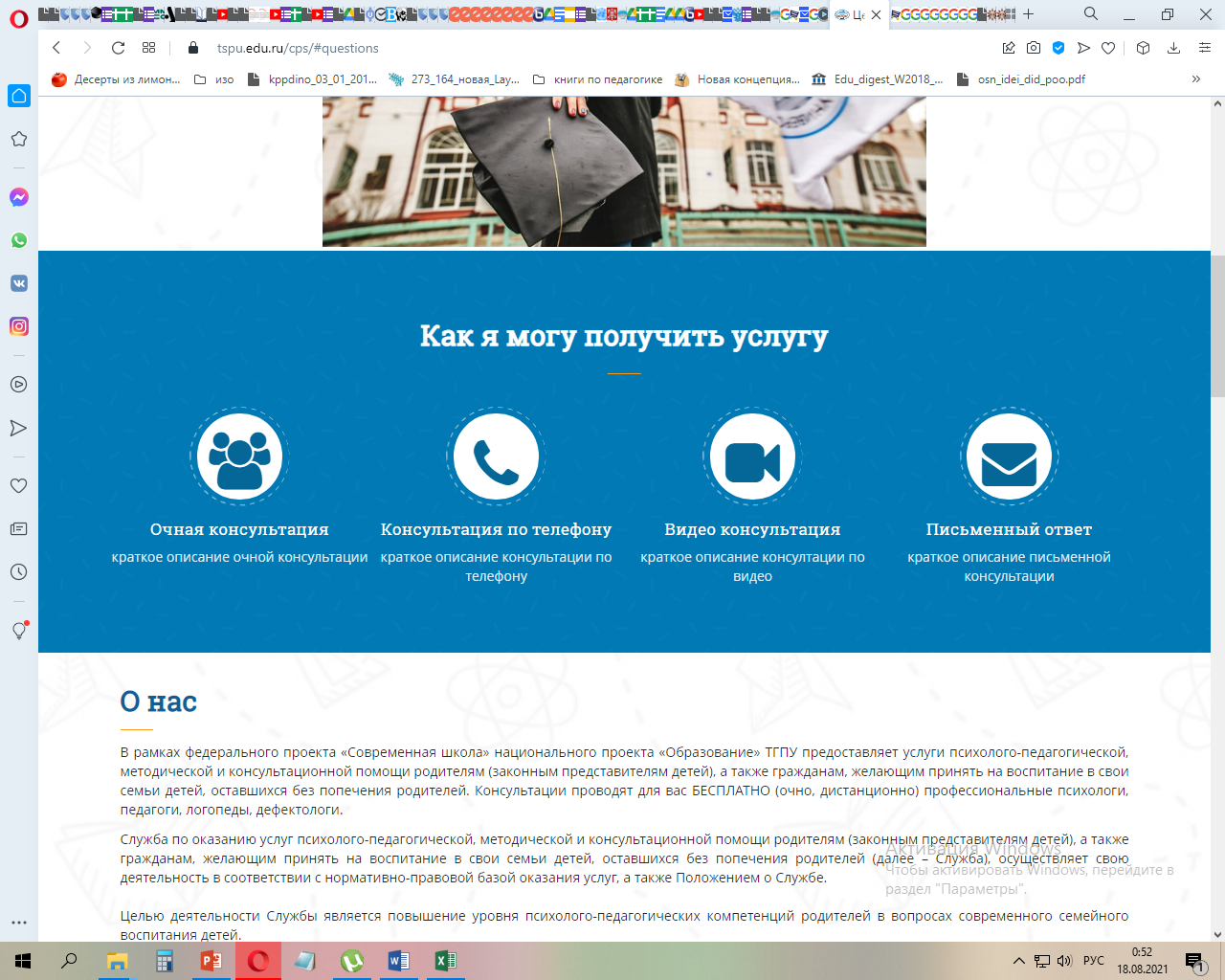 Федеральный портал информационно-просветительской поддержки родителей Растимдетей.рф
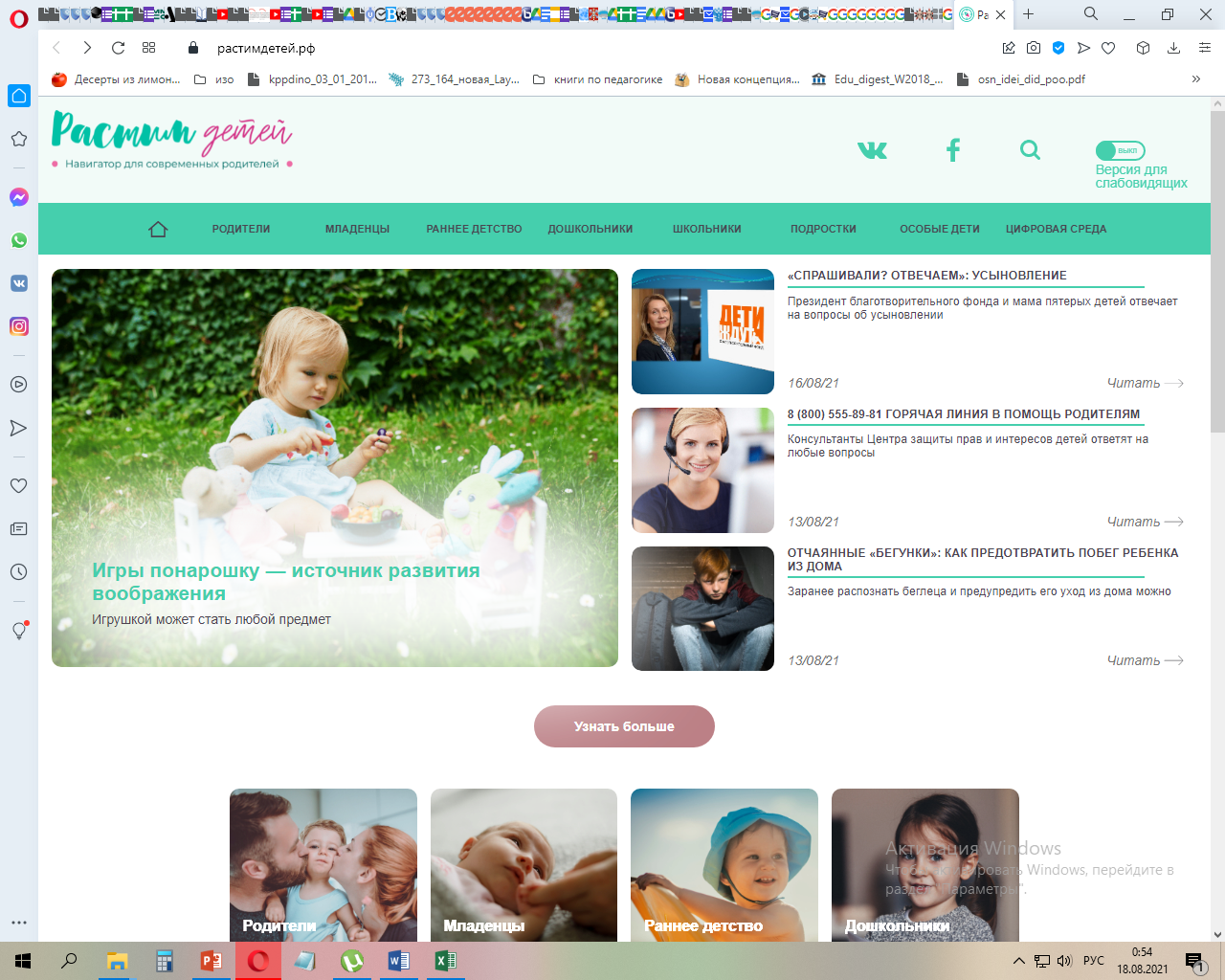 Семенова Наталия Альбертовна 
 к.пед.н, директор Института развития педагогического образования ТГПУ
E-mail: 
natalsem@rambler.ru      irpo@tspu.edu.ru 
Адрес: 634050, Томск, пр. Комсомольский, д. 75, каб. 237.
Телефон: (382-2) 311-349, 

tspu.edu.ru/cps